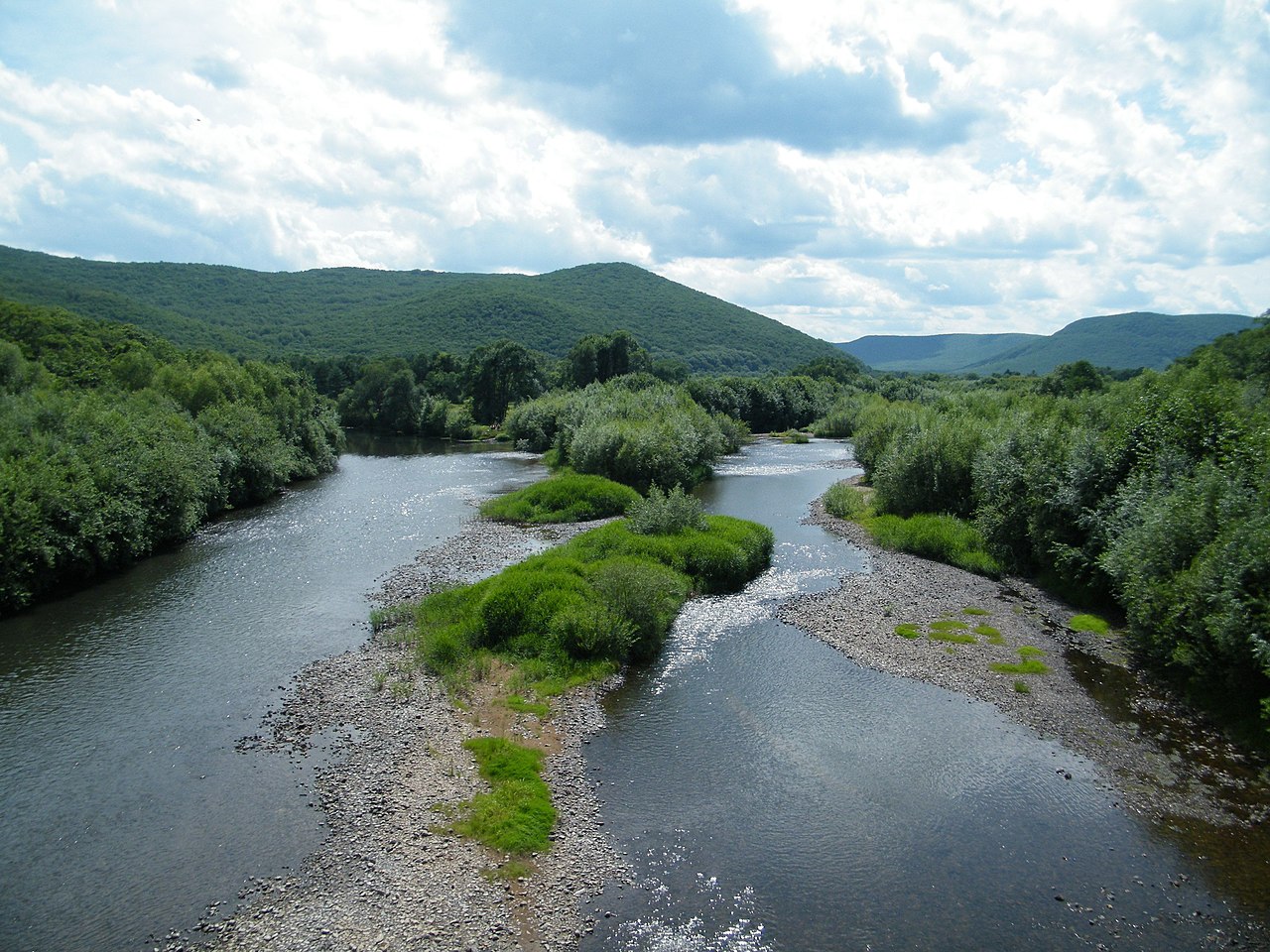 Анучинский муниципальный округ
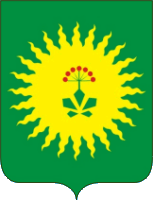 III
 ЛЕТНИЙ ФЕСТИВАЛЬ
«Моя малая Родина – 
Анучинский муниципальный округ»

«Семейные ценности и традиции семьи»
2024 г.
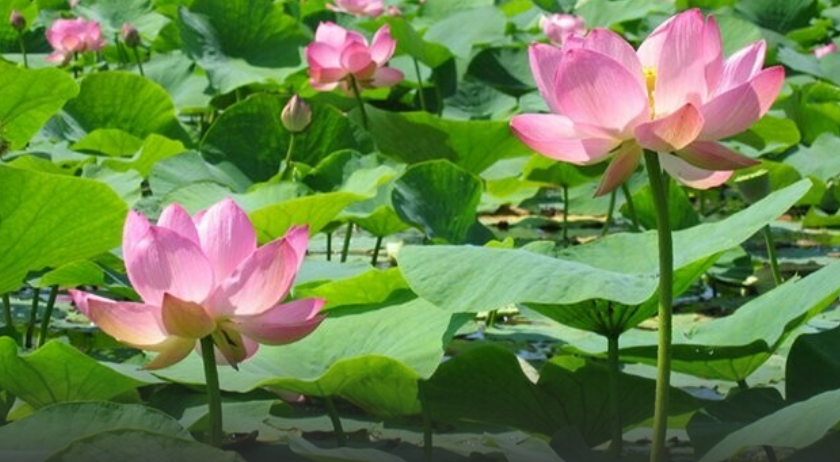 Анучинский муниципальный округ
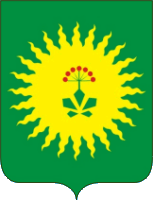 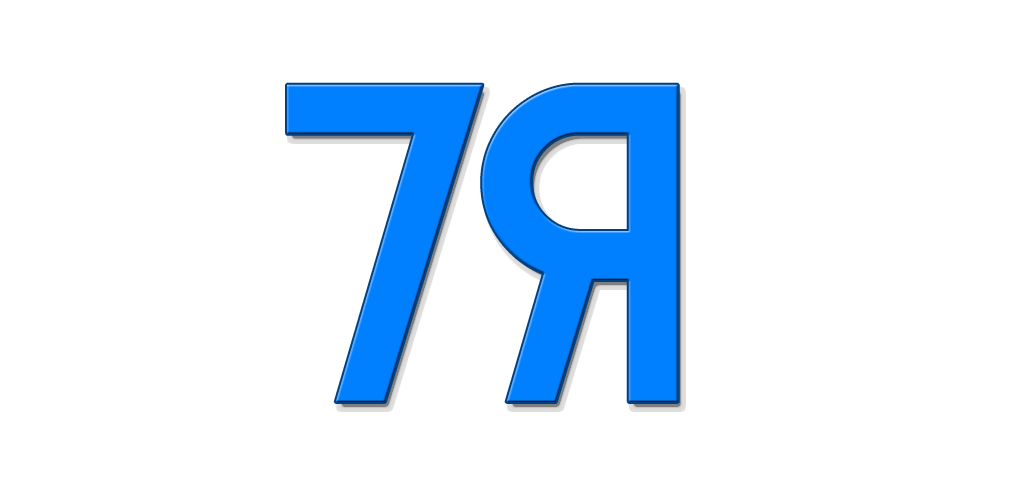 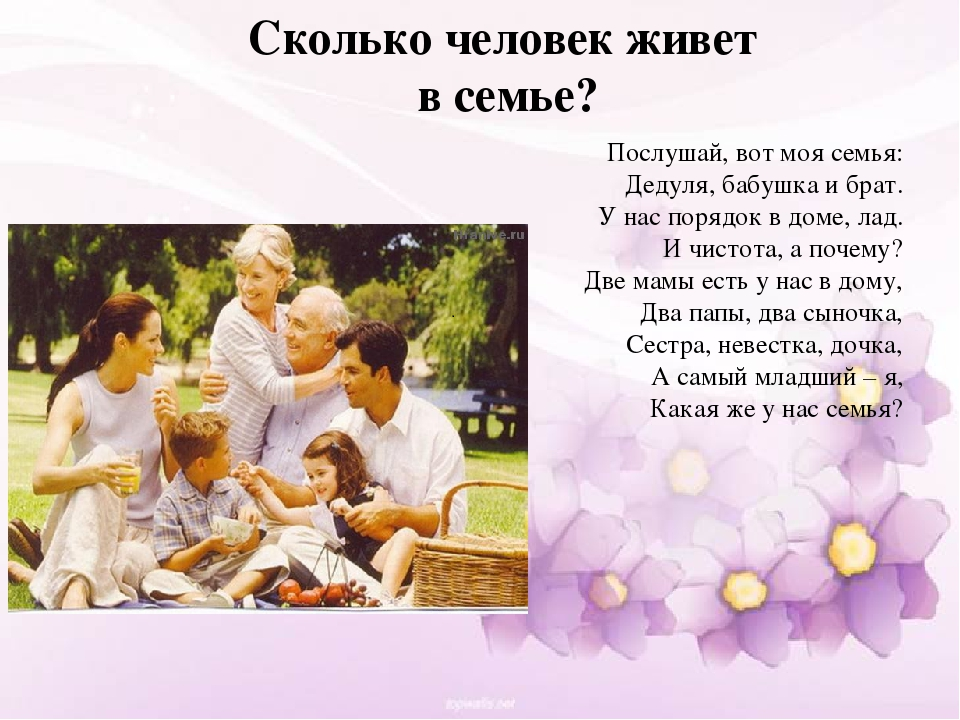 На что лад в семье, коли клад.
На что клад, коли в семье лад
Семья на душа месте вместе – вся.
Семья вся вместе – душа на месте.